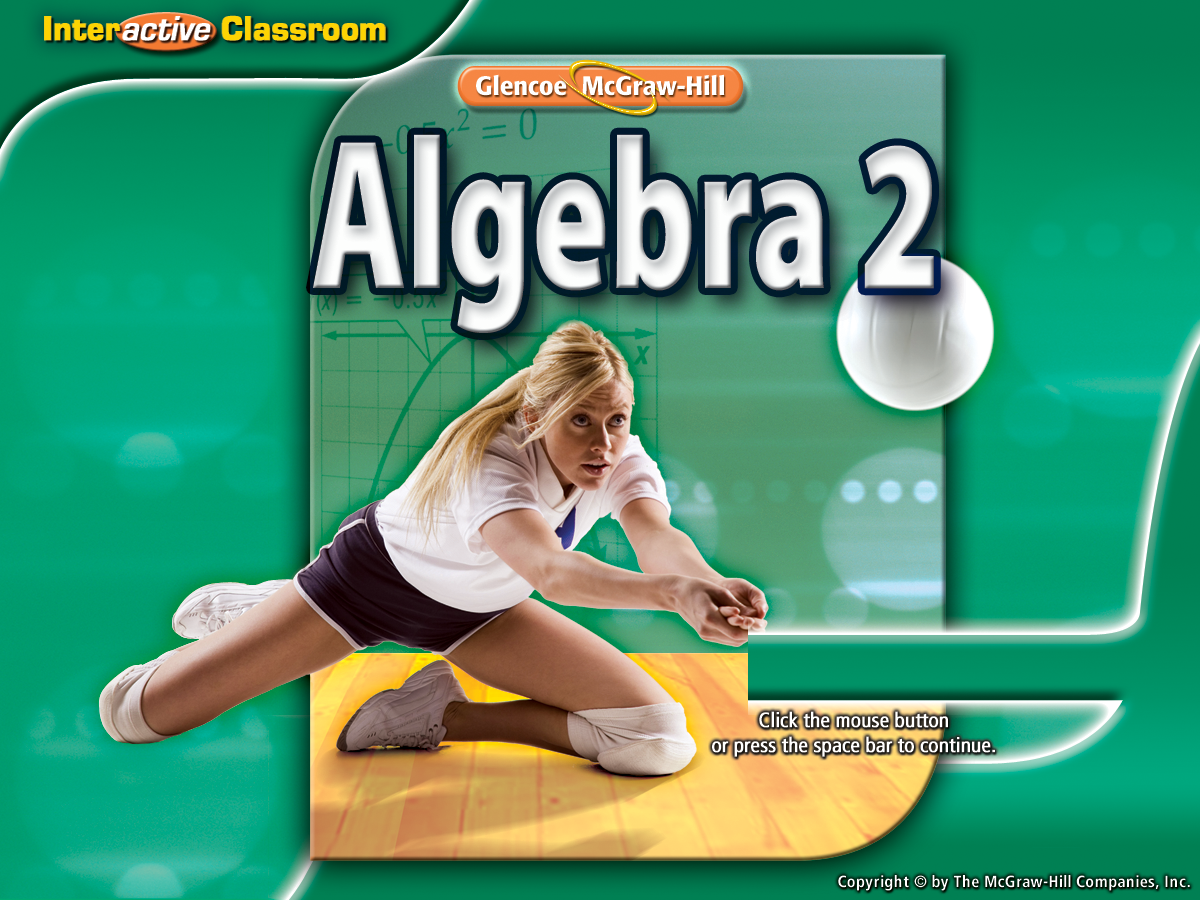 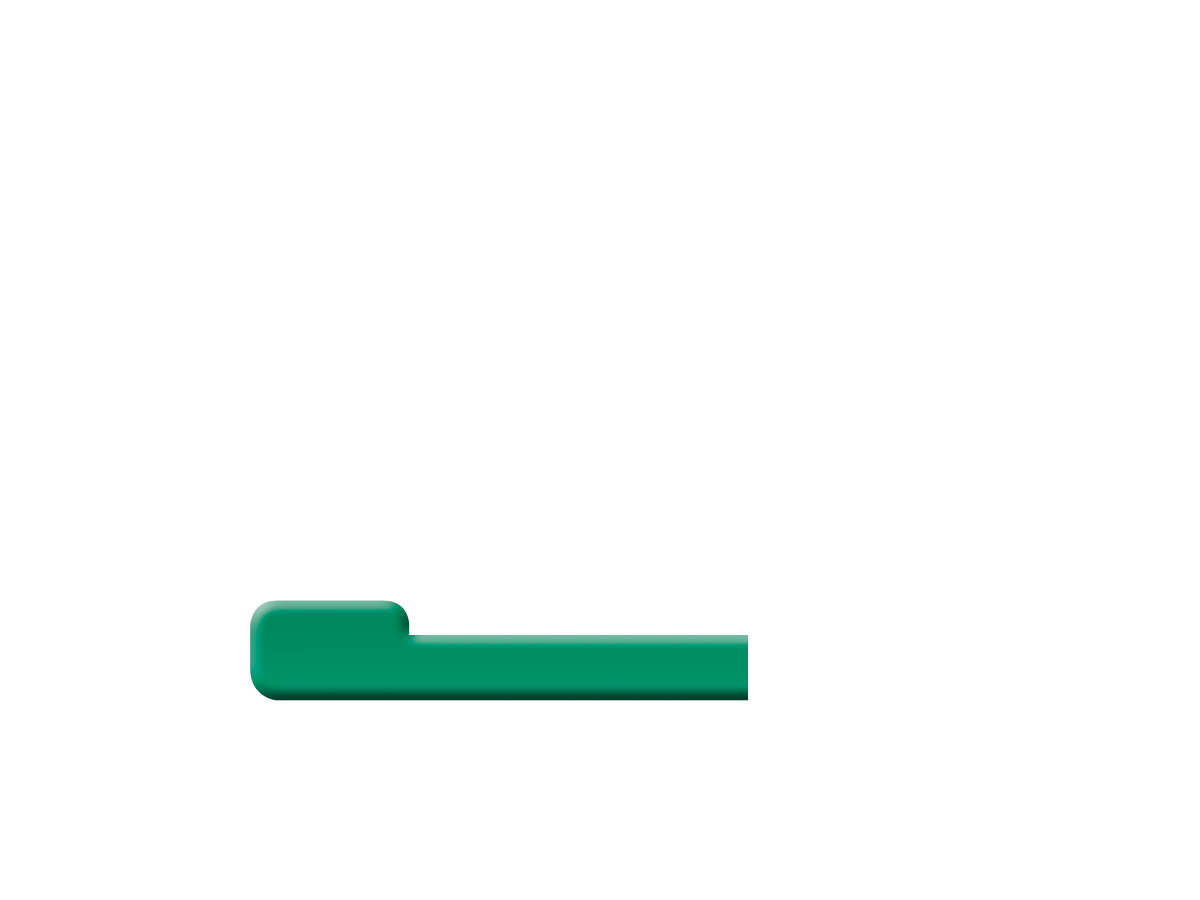 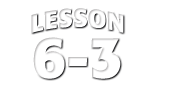 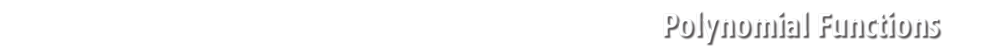 Splash Screen
Then/Now
New Vocabulary
Example 1:  Degrees and Leading Coefficients
Example 2:  Real-World Example: Evaluate a Polynomial Function
Example 3:  Function Values of Variables
Key Concept:  End Behavior of a Polynomial Function
Key Concept:  Zeros of Even- and Odd-Degree Functions
Example 4:	Graphs of Polynomial Functions
Lesson Menu
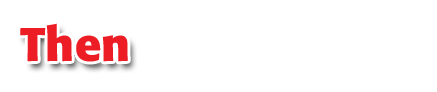 You analyzed graphs of quadratic functions. (Lesson 5–1)
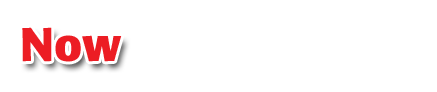 Evaluate polynomial functions.
Identify general shapes of graphs of polynomial functions.
Then/Now
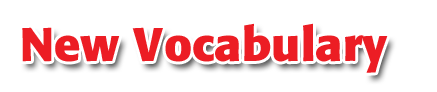 polynomial in one variable
leading coefficient
polynomial function
power function
end behavior
quartic function
quintic function
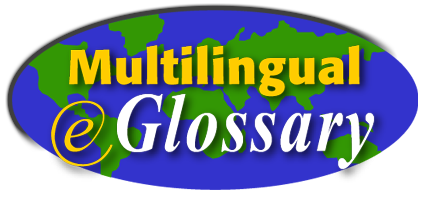 Vocabulary
Degrees and Leading Coefficients
A. State the degree and leading coefficient of 7z3 – 4z2 + z. If it is not a polynomial in one variable, explain why.
Answer: 	This is a polynomial in one variable. The degree is 3 and the leading coefficient is 7.
Example 1
Degrees and Leading Coefficients
B. State the degree and leading coefficient of 6a3 – 4a2 + ab2. If it is not a polynomial in one variable, explain why.
Answer: 	This is not a polynomial in one variable. It contains two variables, a and b.
Example 1
Degrees and Leading Coefficients
C. State the degree and leading coefficient of 3x5 + 2x2 – 4 – 8x6. If it is not a polynomial in one variable, explain why.
Answer: 	This is a polynomial in one variable. The greatest exponent is 6, so the degree is 6 and the leading coefficient is –8.
Example 1
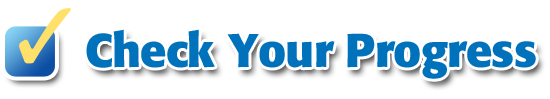 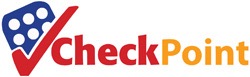 A. Determine whether 3x3 + 2x2 – 3 is a polynomial in one variable. If so, state the degree and leading coefficient.
A.	degree: 3leading coefficient: 2
B.	degree: 3leading coefficient: 3
C.	degree: 2leading coefficient: –3
D.	not a polynomial in onevariable
A
B
C
D
Example 1
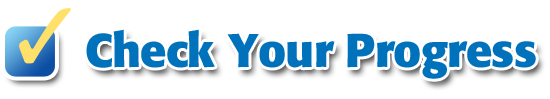 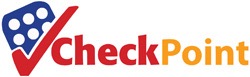 B. Determine whether 3x2 + 2xy – 5 is a polynomial in one variable. If so, state the degree and leading coefficient.
A.	degree: 2leading coefficient: 3
B.	degree: 2leading coefficient: 2
C.	degree: 1leading coefficient: –5
D.	not a polynomial in one variable
A
B
C
D
Example 1
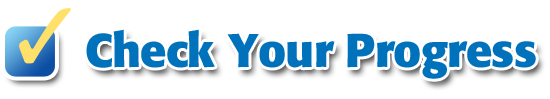 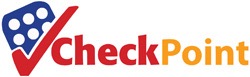 C. Determine whether 9y3 + 4y6 – 45 – 8y2 – 5y7 is a polynomial in one variable. If so, state the degree and leading coefficient.
A.	degree: 6leading coefficient: 4
B.	degree: 7leading coefficient: –5
C.	degree: 7leading coefficient: 5
D.	not a polynomial in one variable
A
B
C
D
Example 1
Evaluate a Polynomial Function
RESPIRATION  The volume of air in the lungs during a 5-second respiratory cycle can be modeled by v(t) = –0.037t 3 + 0.152t 2 + 0.173t, where v is the volume in liters and t is the time in seconds. This model is an example of a polynomial function. Find the volume of air in the lungs 1.5 seconds into the respiratory cycle.
By substituting 1.5 into the function we can find v(1.5), the volume of air in the lungs 1.5 seconds into the respiration cycle.
Example 2
Evaluate a Polynomial Function
v(t) = 	–0.037t 3 + 0.152t 2 + 0.173t	Original function
	v(1.5) = 	–0.037(1.5)3 + 0.152(1.5)2 + 0.173(1.5)			Replace t with 1.5.
	≈	–0.1249 + 0.342 + 0.2595	Simplify.
	≈	0.4766	Add.
Answer:  0.4766 L
Example 2
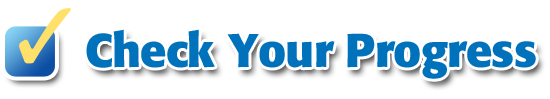 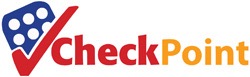 The height of a toy rocket during a 2.35 second flight is predicted by the function h(t) = –4t 3 + 6t 2 + 8t, where h is the height in meters and t is the time in seconds. This model is an example of a polynomial function. Find the height of the toy rocket 1.25 seconds into the flight.
A
B
C
D
A.	11.6 meters
B.	12.1 meters
C.	13.5 meters
D.	14.2 meters
Example 2
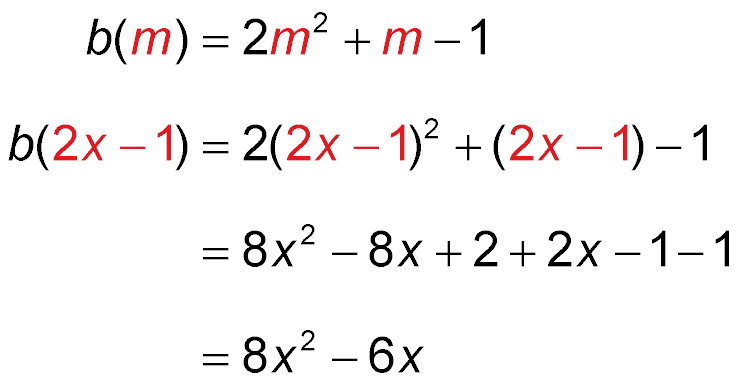 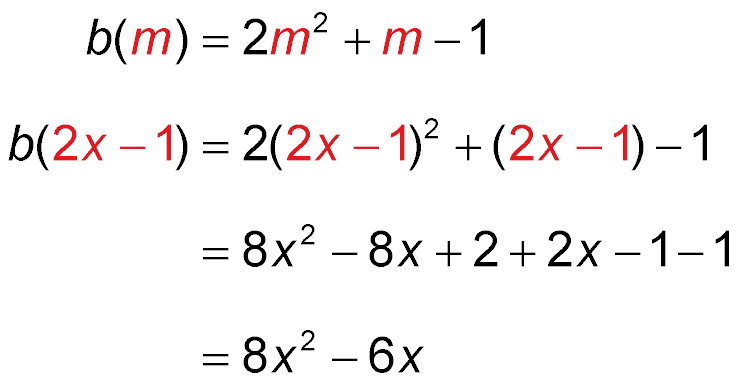 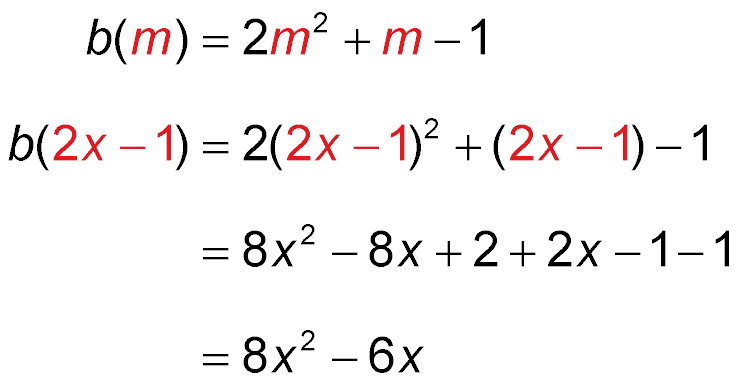 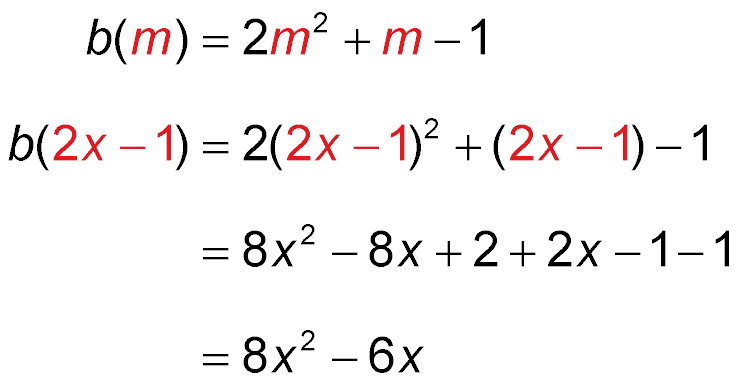 Original function
Simplify.
Replace m with 2x – 1.
Evaluate 2(2x – 1)2.
Function Values of Variables
Find b(2x – 1) – 3b(x) if b(m) = 2m2 + m – 1.
To evaluate b(2x – 1), replace the m in b(m) with 2x – 1.
Example 3
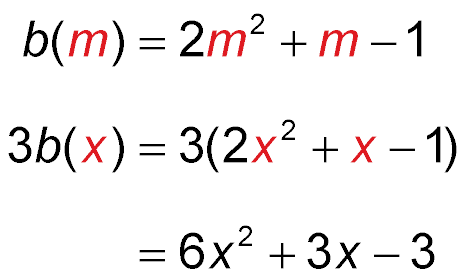 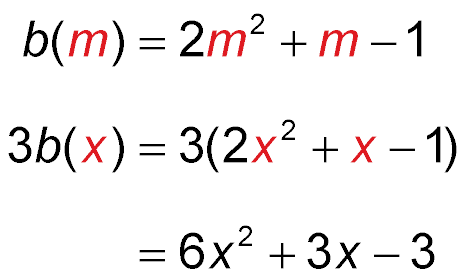 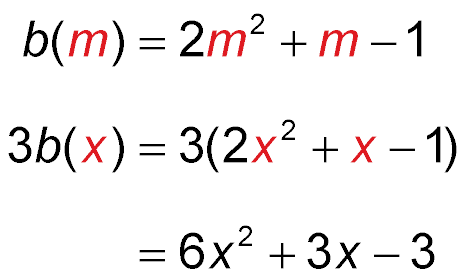 Original function
Distributive Property
Replace m with x.
Function Values of Variables
To evaluate 3b(x), replace m with x in b(m), then multiply the expression by 3.
Example 3
Replace b(2x – 1) and 3b(x) with evaluated expressions.
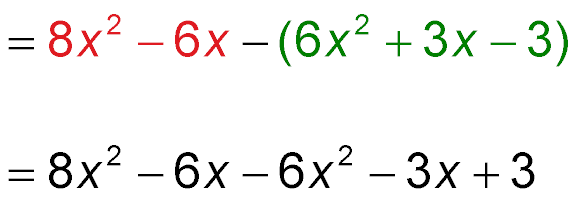 Function Values of Variables
Now evaluate b(2x – 1) – 3b(x).
b(2x – 1) – 3b(x)
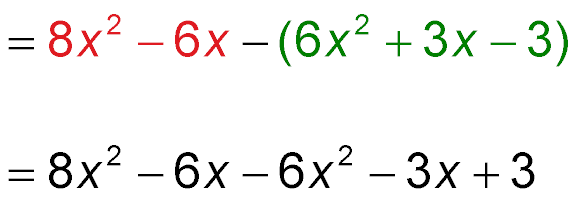 Distribute.
= 2x2 – 9x + 3	Simplify.
Answer: 	2x2 – 9x + 3
Example 3
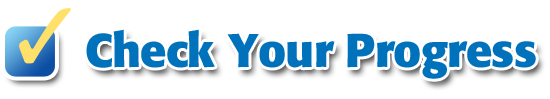 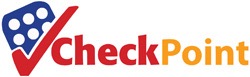 Find g(2x + 1) – 2g(x) if g(b) = b2 + 3.
A.	1
B.	2x 2 + 4x – 2
C.	2x 2 + 4x + 10
D.	2x 2 – 2
A
B
C
D
Example 3
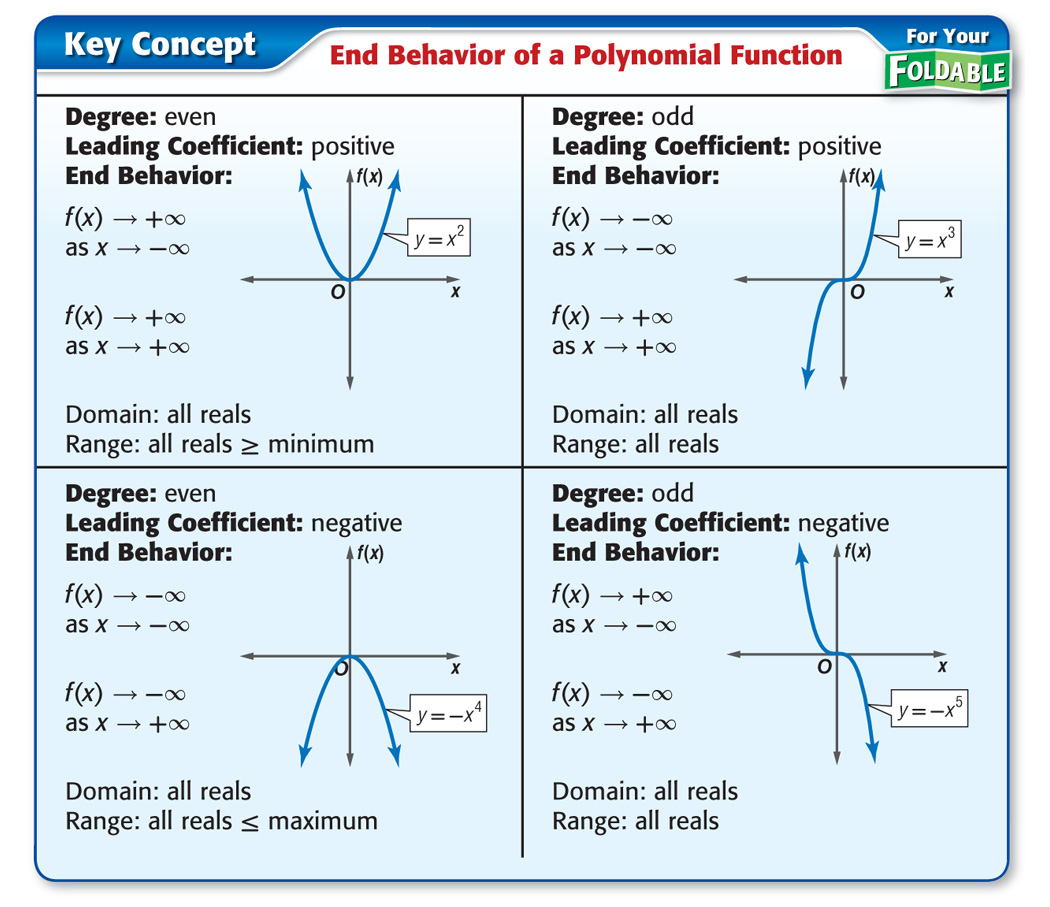 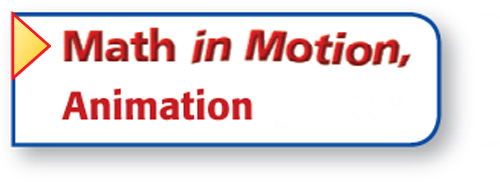 Concept
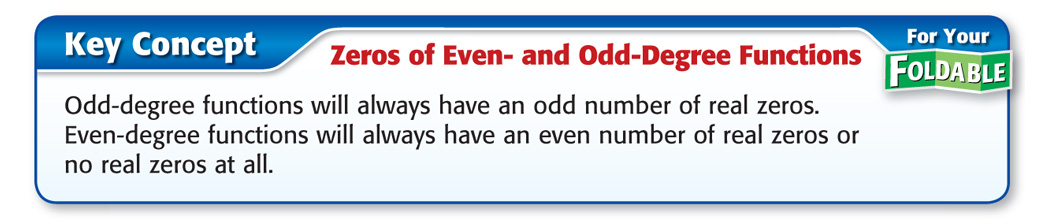 Concept
Graphs of Polynomial Functions
A.	For the graph,
describe the end behavior,
determine whether it represents an odd-degree or an even-degree function, and
state the number of real zeros.
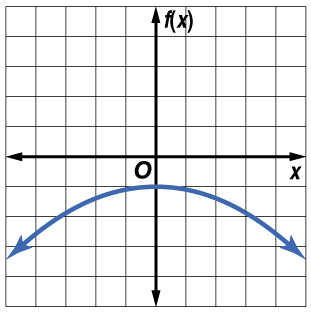 Answer: 	
f(x) → –∞ as x → +∞
f(x) → –∞ as x → –∞
It is an even-degree polynomial function.
The graph does not intersect the x-axis, so the function has no real zeros.
Example 4
Graphs of Polynomial Functions
B. For the graph,
describe the end behavior,
determine whether it represents an odd-degree or an even-degree function, and
state the number of real zeros.
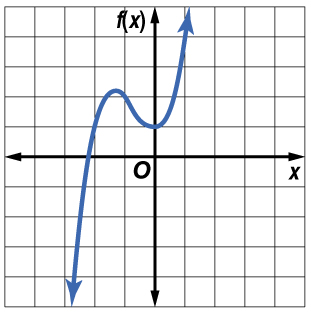 Answer: 		
f(x) → +∞ as x → +∞
f(x) → –∞ as x → –∞
It is an odd-degree polynomial function.
The graph intersects the x-axis at one point, so the function has one real zero.
Example 4
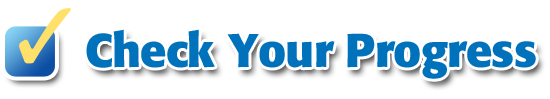 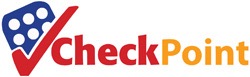 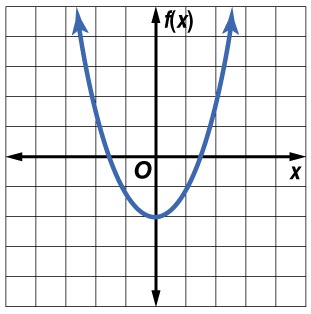 A. For the graph, determine whether it represents an odd-degree or an even-degree function, and state the number of real zeros.
A.	It is an even-degree polynomial function and has no real zeros.
B.	It is an even-degree polynomial function and has two real zeros.
C.	It is an odd-degree polynomial function and has two real zeros.
D.	It is an odd-degree polynomial function and has no real zeros.
A
B
C
D
Example 4
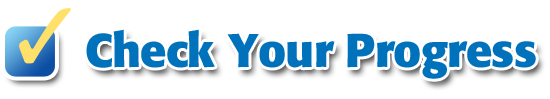 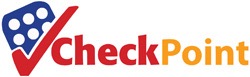 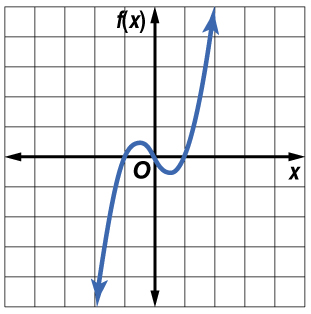 B. For the graph, determine whether it represents an odd-degree or an even-degree function, and state the number of real zeros.
A.	It is an even-degree polynomial function and has three real zeros.
B.	It is an odd-degree polynomial function and has no real zeros.
C.	It is an odd-degree polynomial function and has three real zeros.
D.	It is an even-degree polynomial function and has no real zeros.
A
B
C
D
Example 4
End of the Lesson